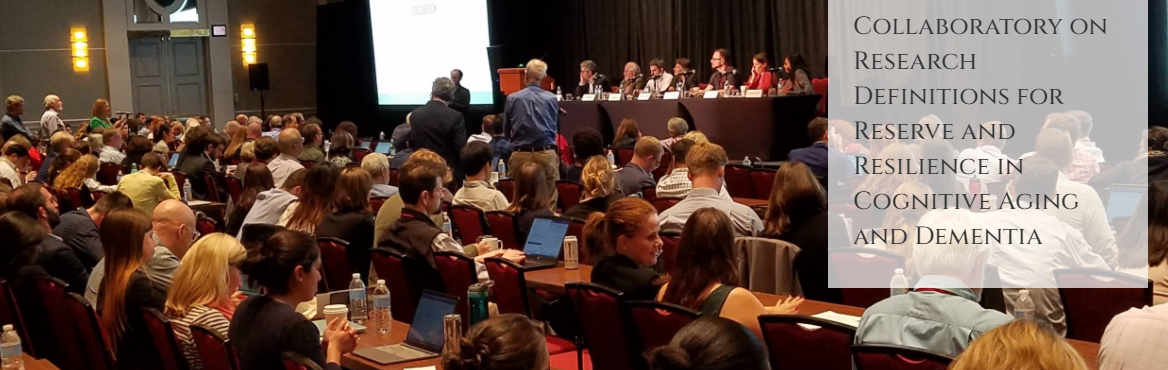 The three year, NIA supported Collaboratory on Research Definitions will provide a platform for the exchange of ideas on definitions for the concepts of Reserve and Resilience and related concepts.
Program 2021 | Reserve and Resilience
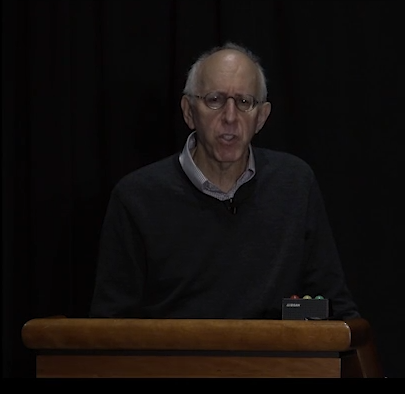 Yaakov Stern, PhD, Columbia University
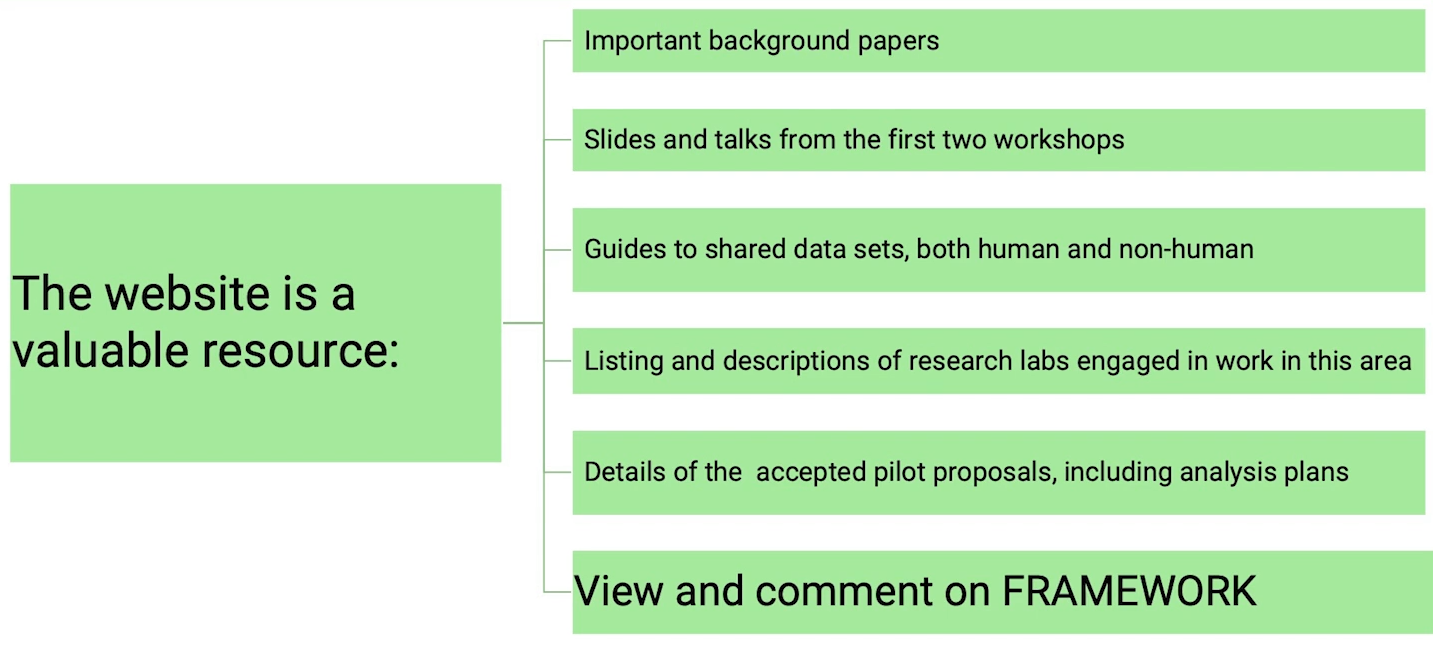 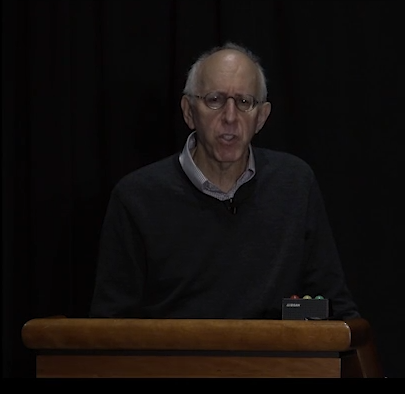 Yaakov Stern, PhD, Columbia University
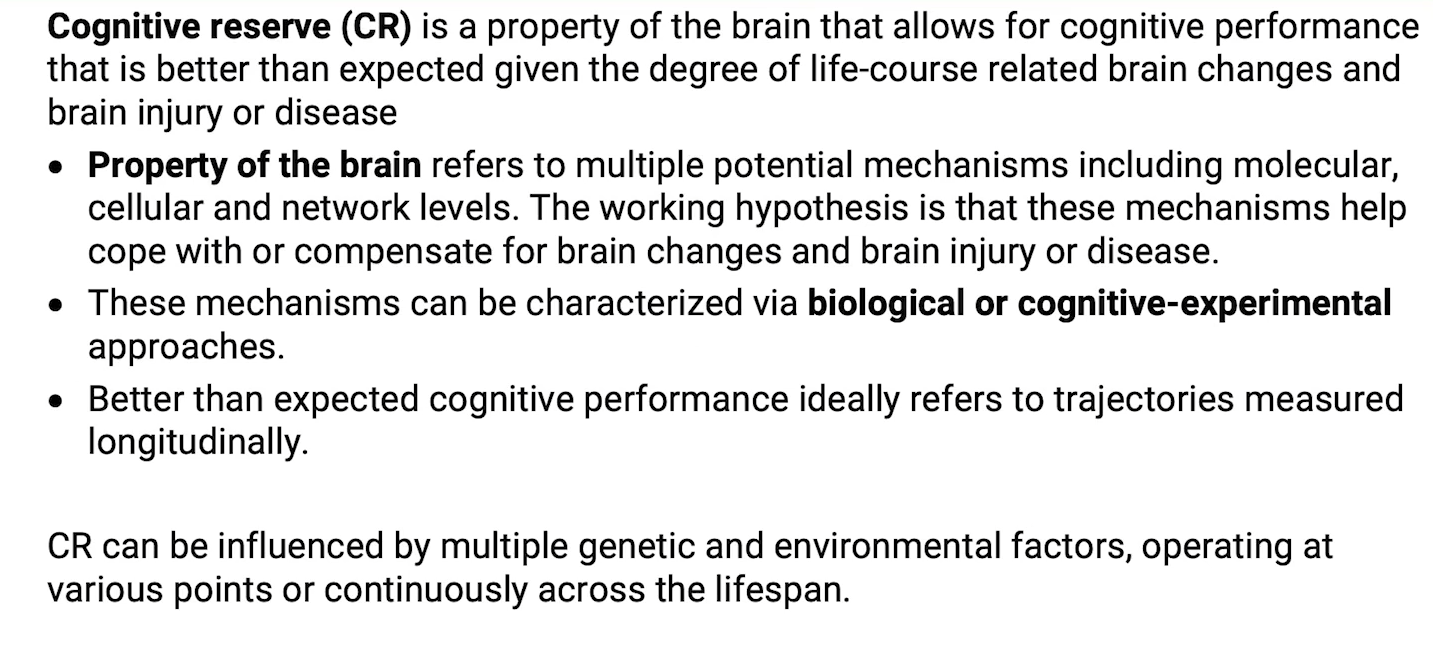 大脑实际的认知表现比期待更好的一种能力，在伴随着life-course的大脑改变，或外伤，疾病的暴露
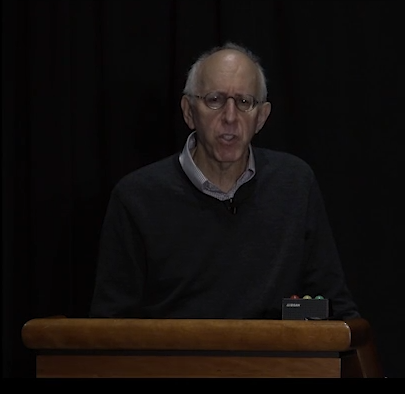 Yaakov Stern, PhD, Columbia University
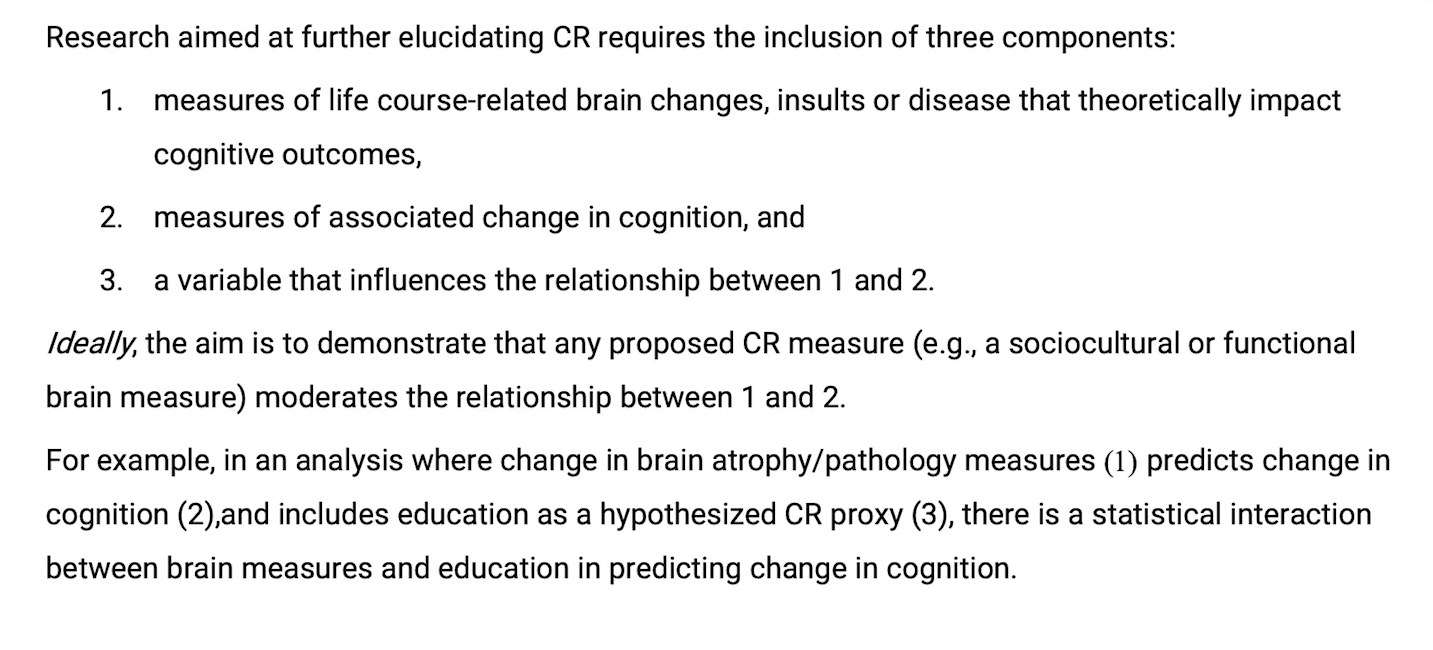 Moderate the relationship between 1 and 2
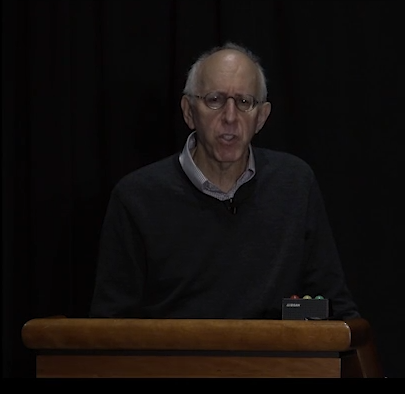 Yaakov Stern, PhD, Columbia University
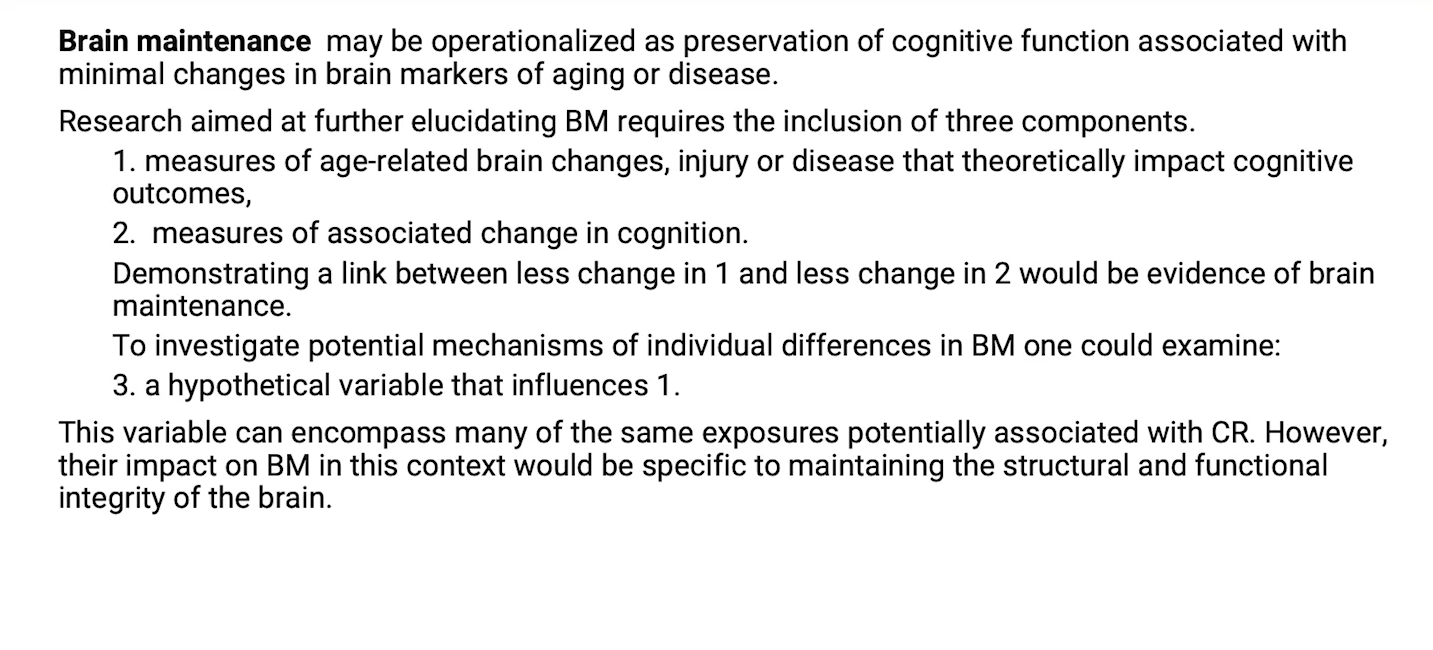 BR的某些影响因素也和CR紧密相关

但是BR只是涉及到脑结构和功能的完整性
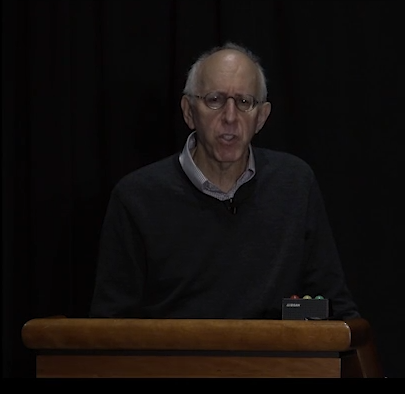 Yaakov Stern, PhD, Columbia University
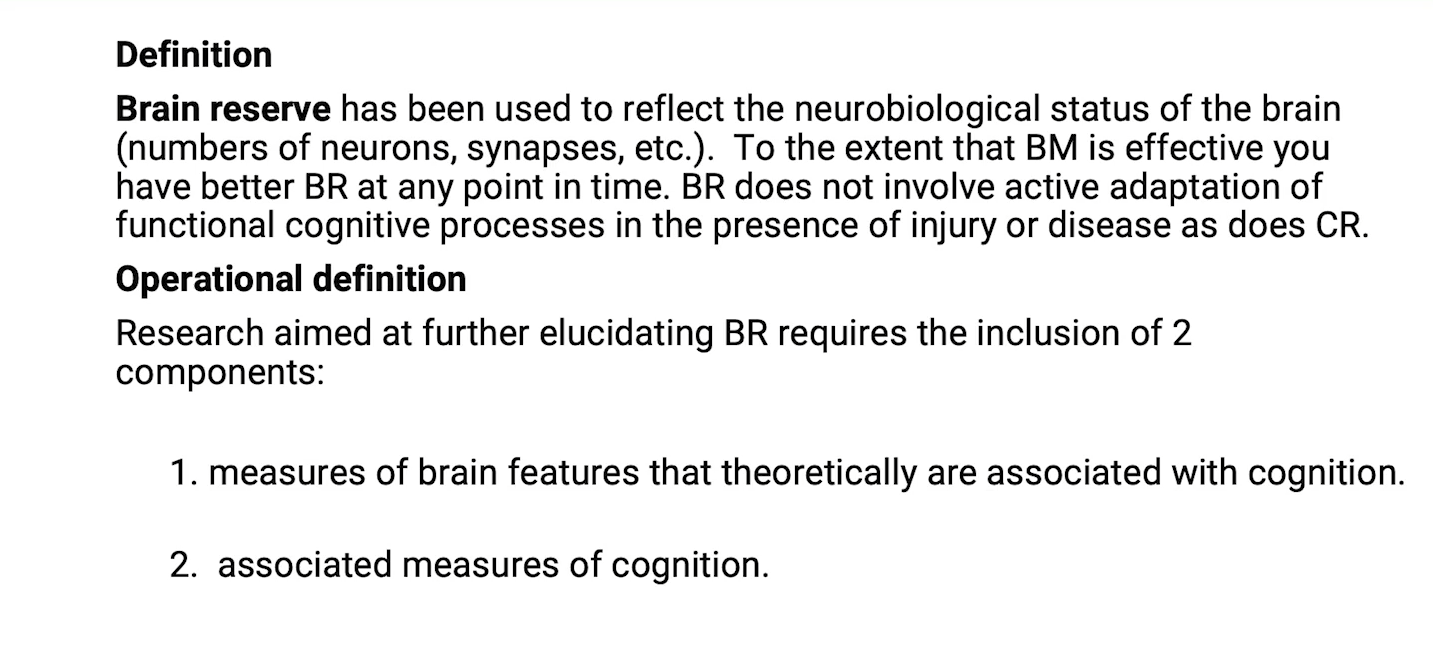 “Neurobiological status”
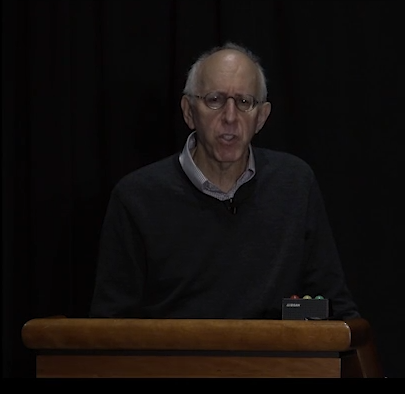 Yaakov Stern, PhD, Columbia University
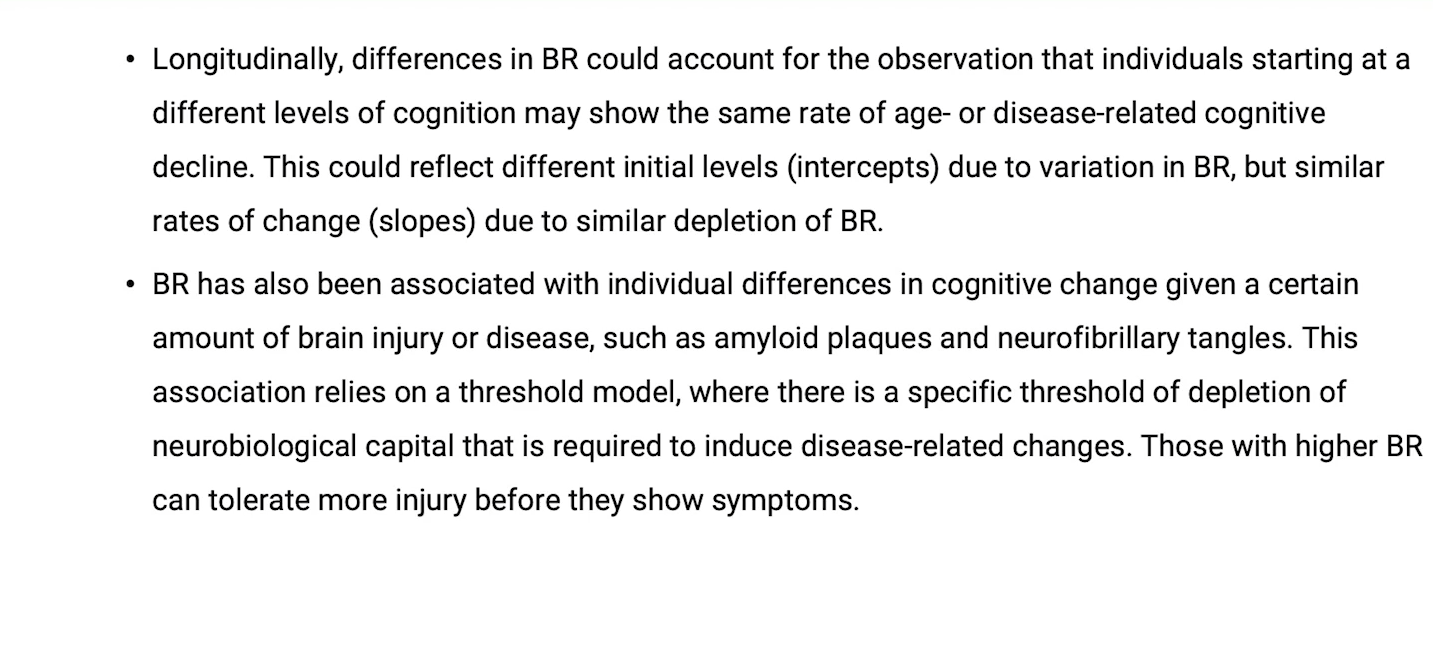 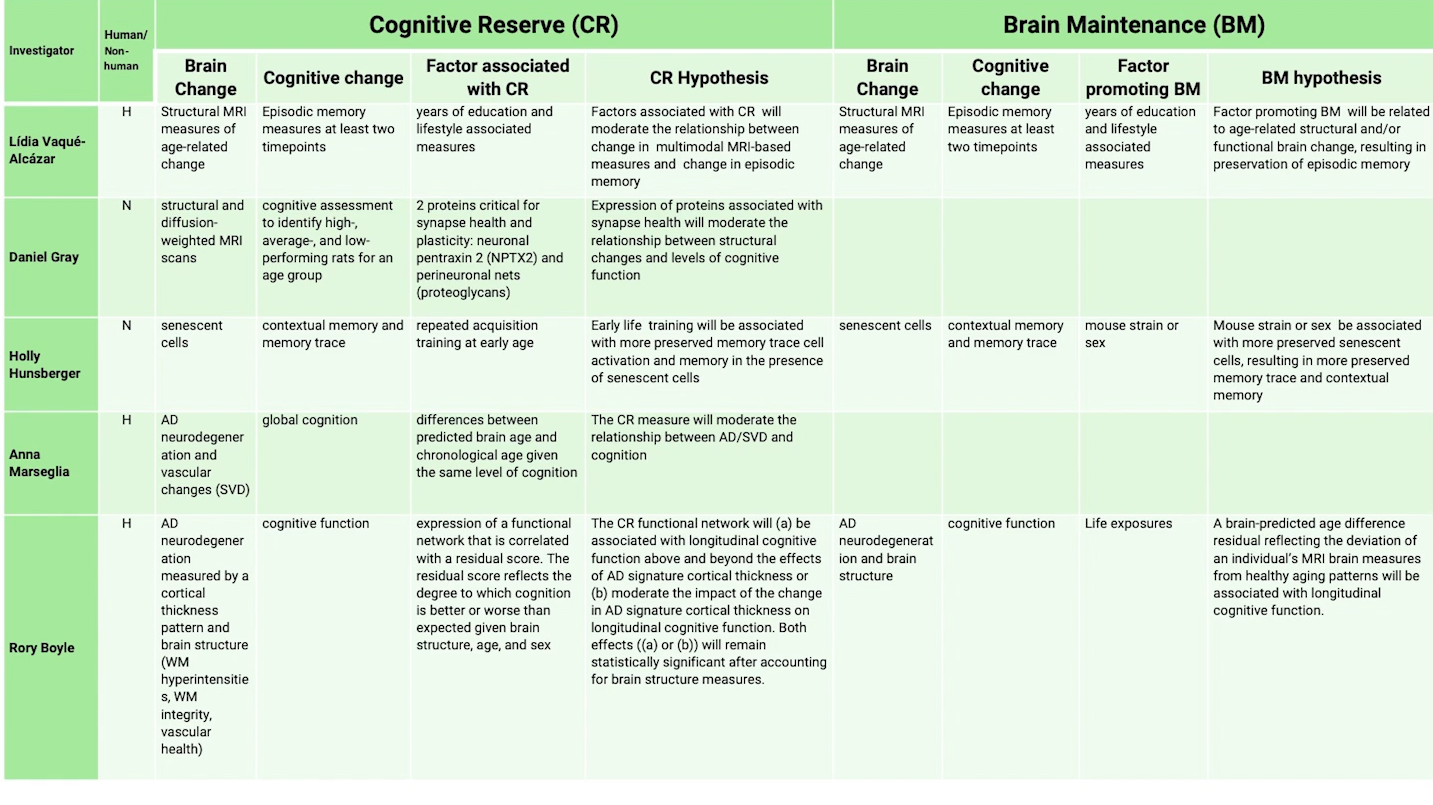 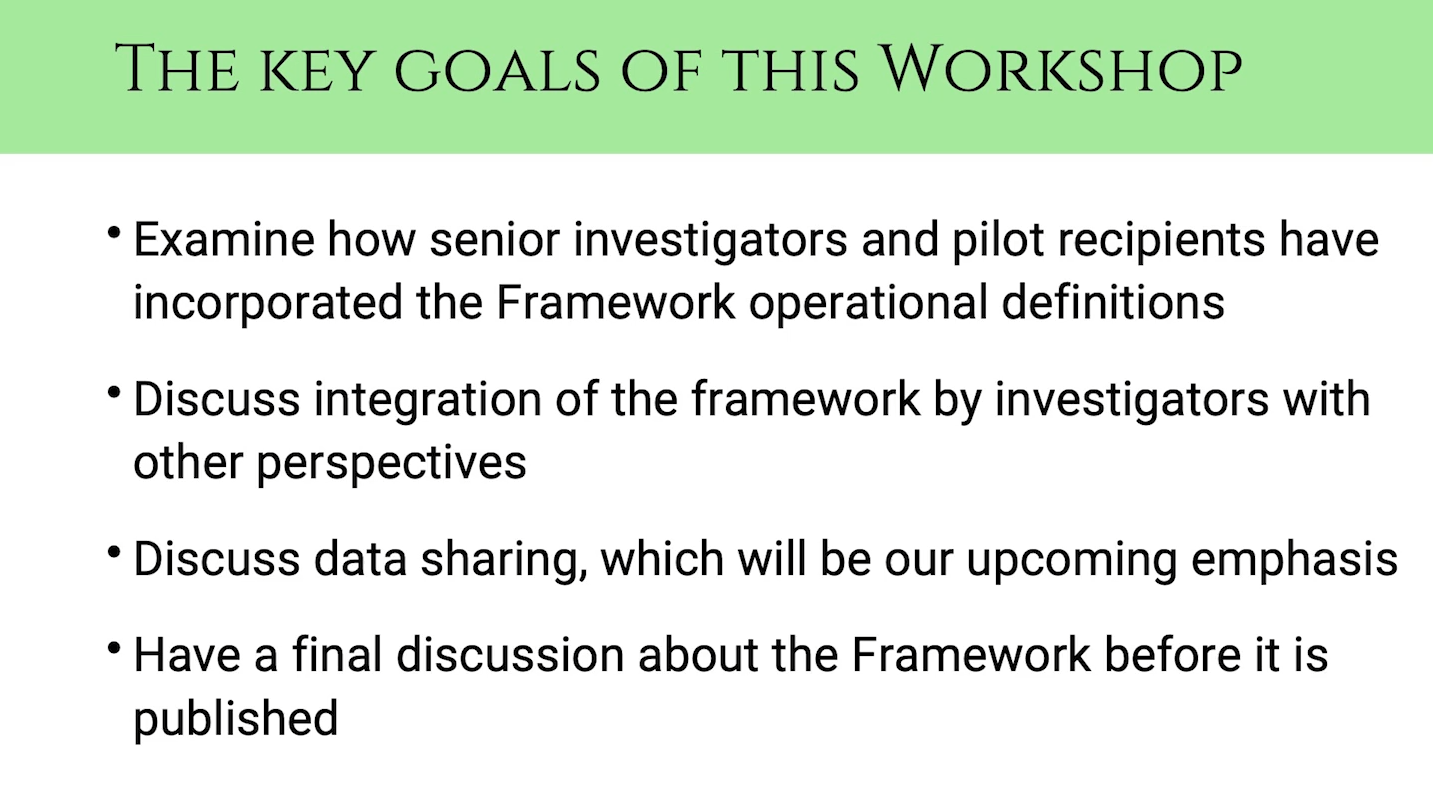 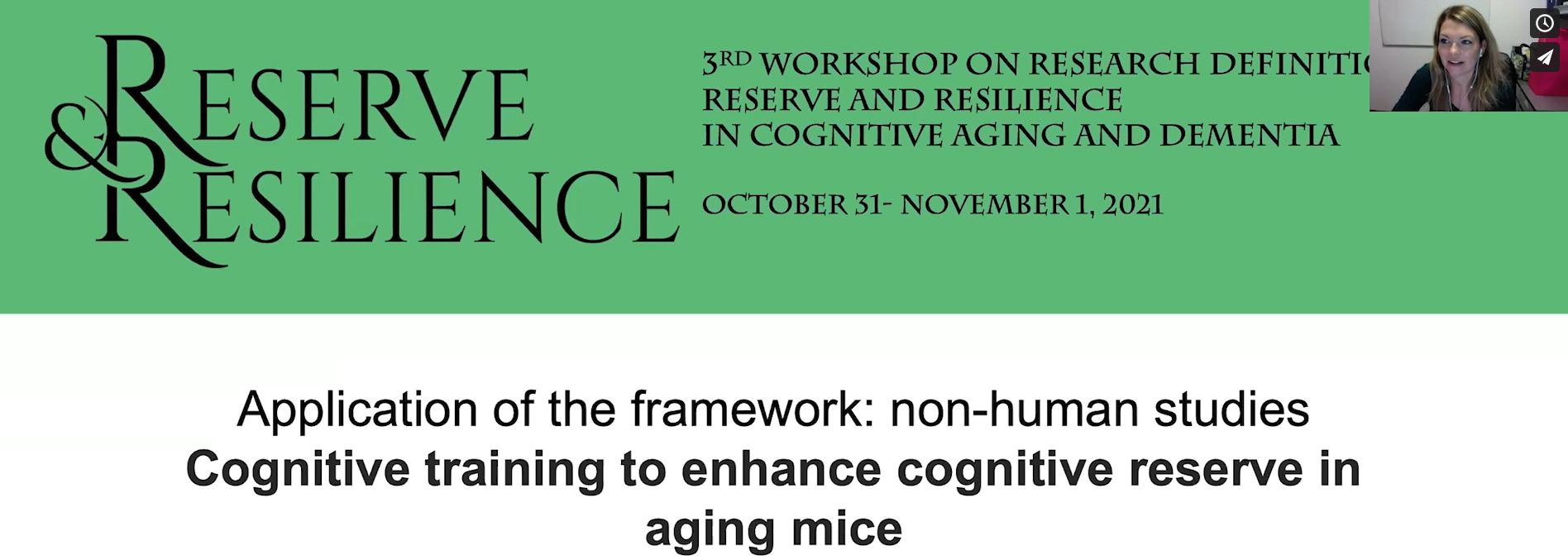 Aim1: Test hypothesis that educational training buffer against age-related cognitive decline in mice

Aim2: Test the hypothesis that there is a specific neural signature of cognitive reserve in ArcCreERT2 x EYFP mice
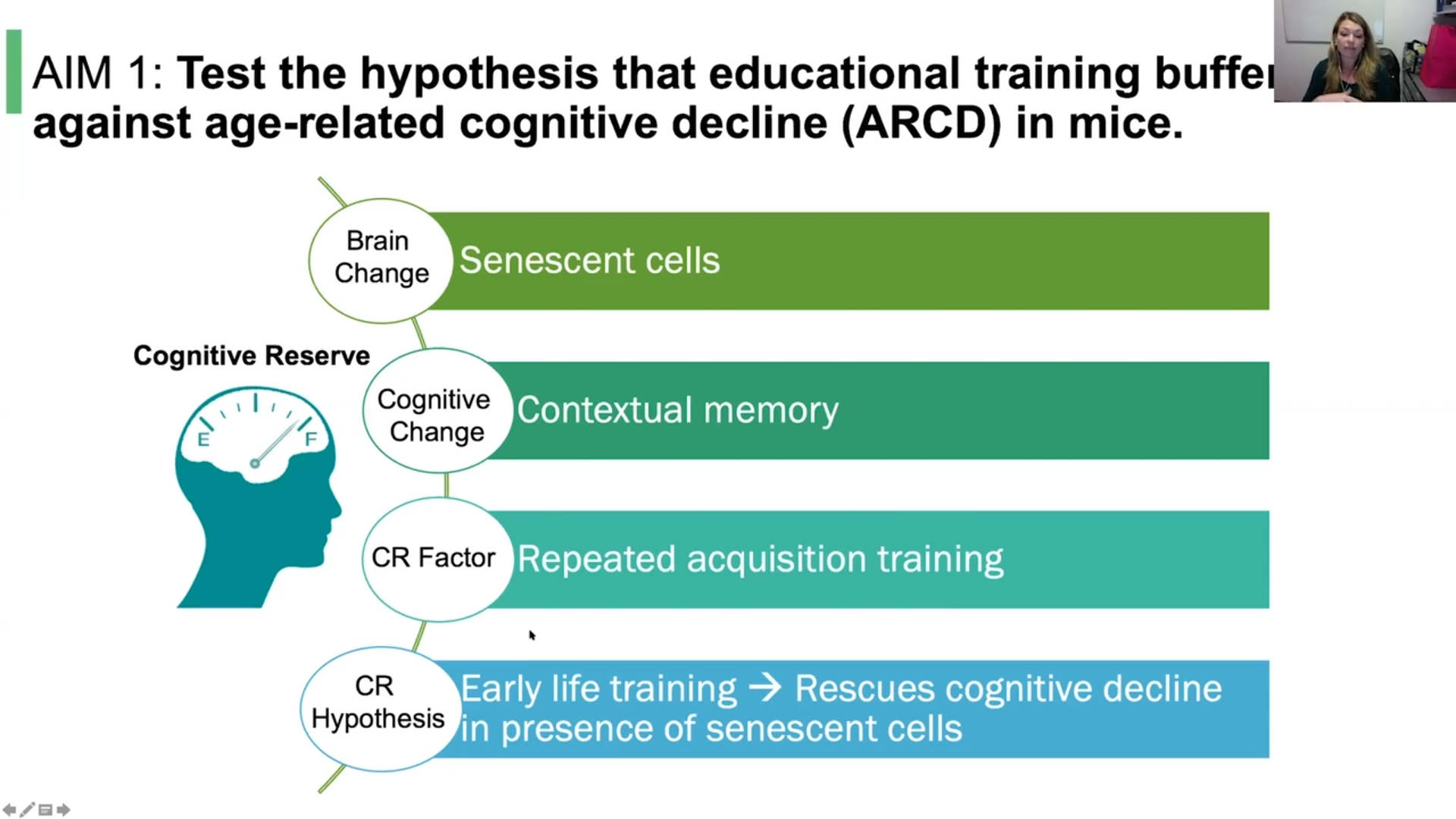 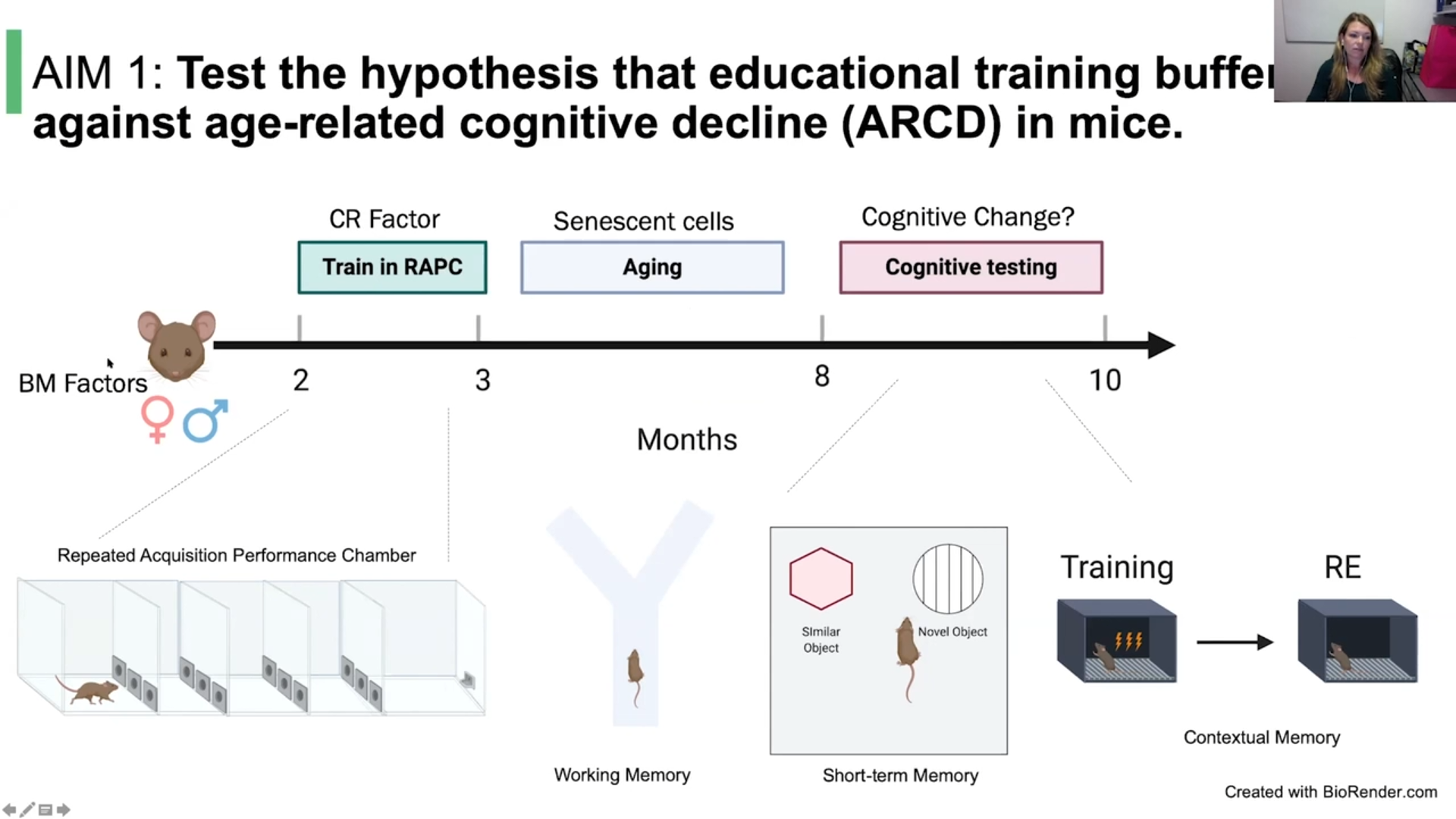 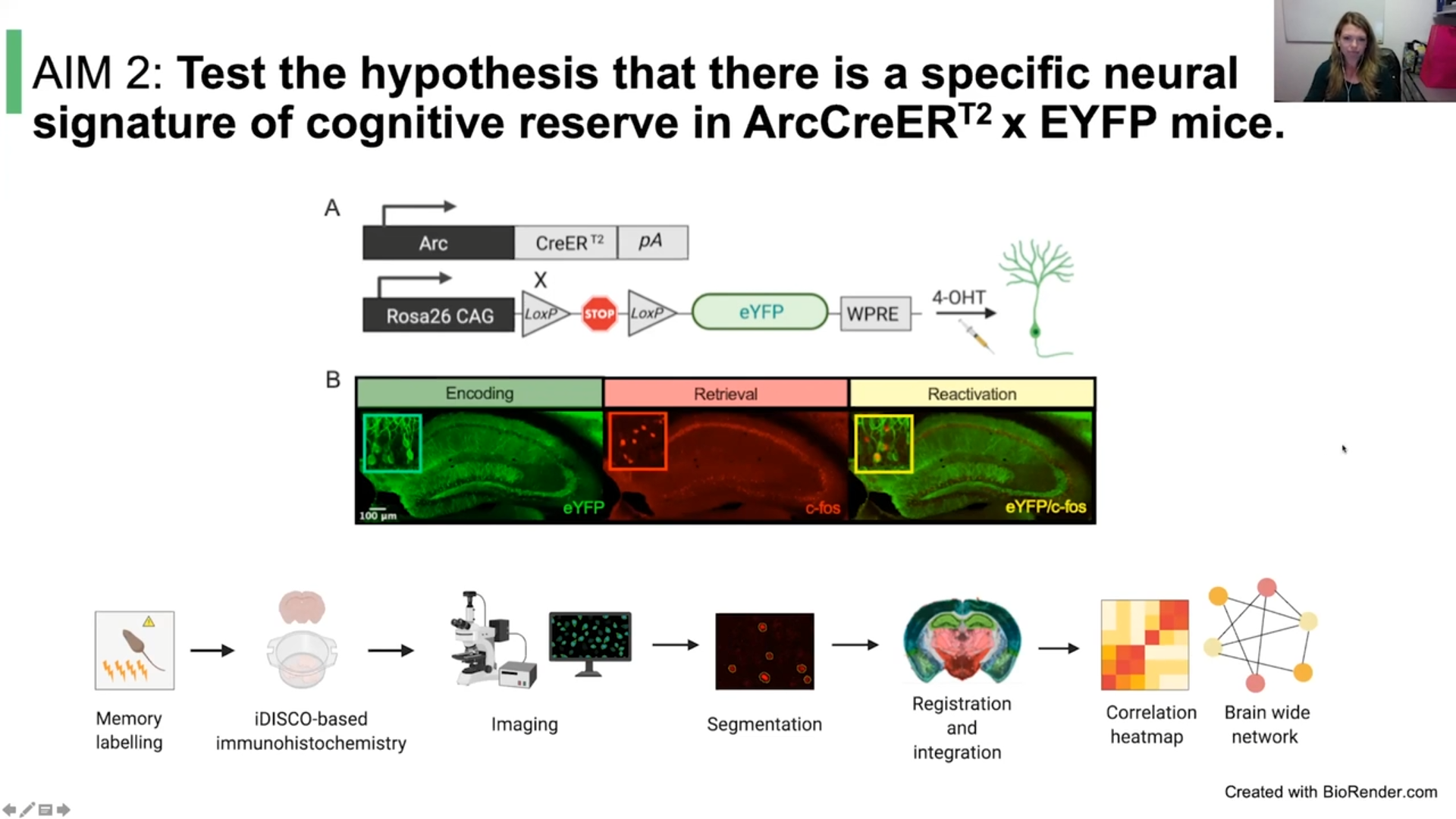 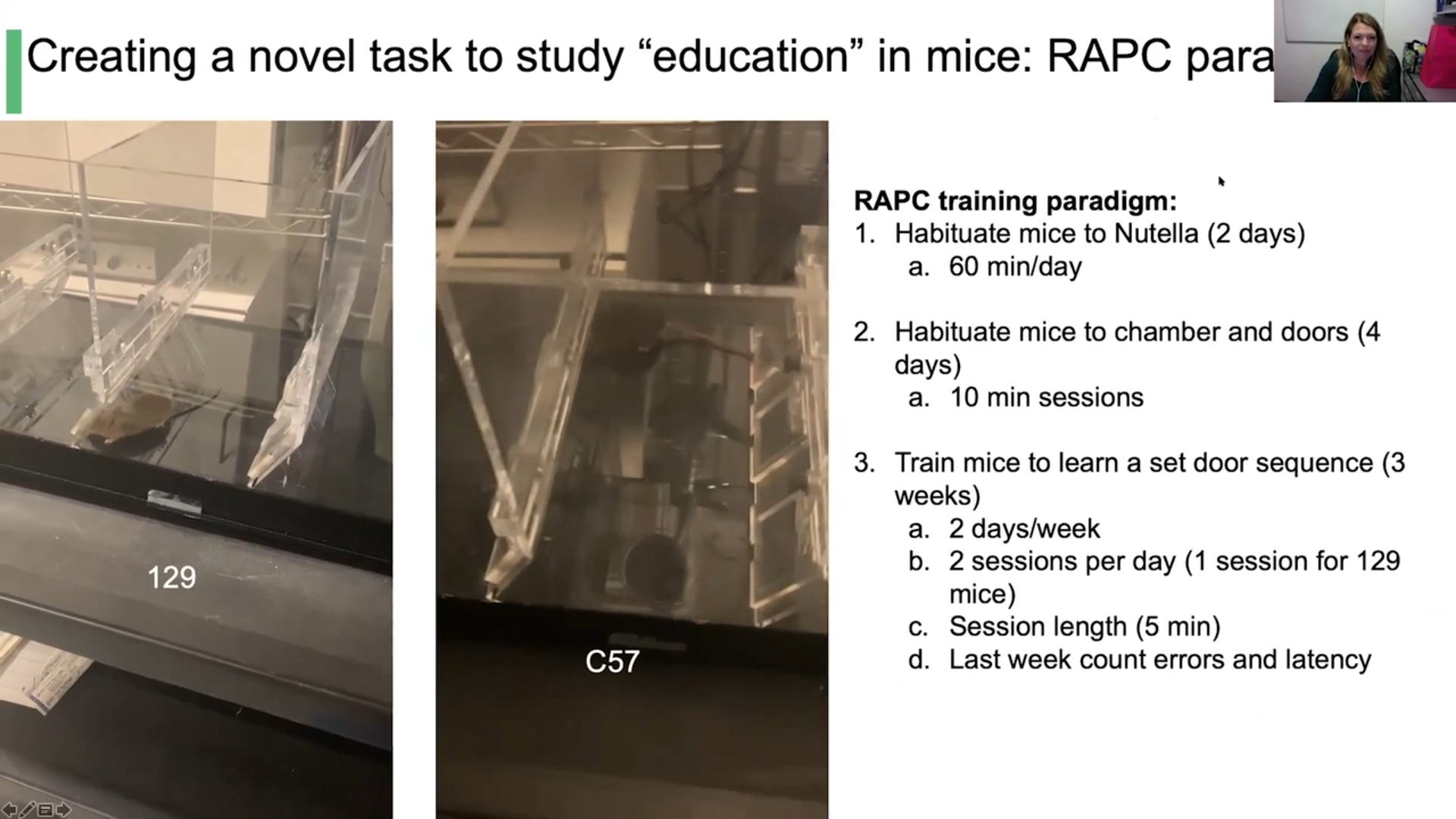 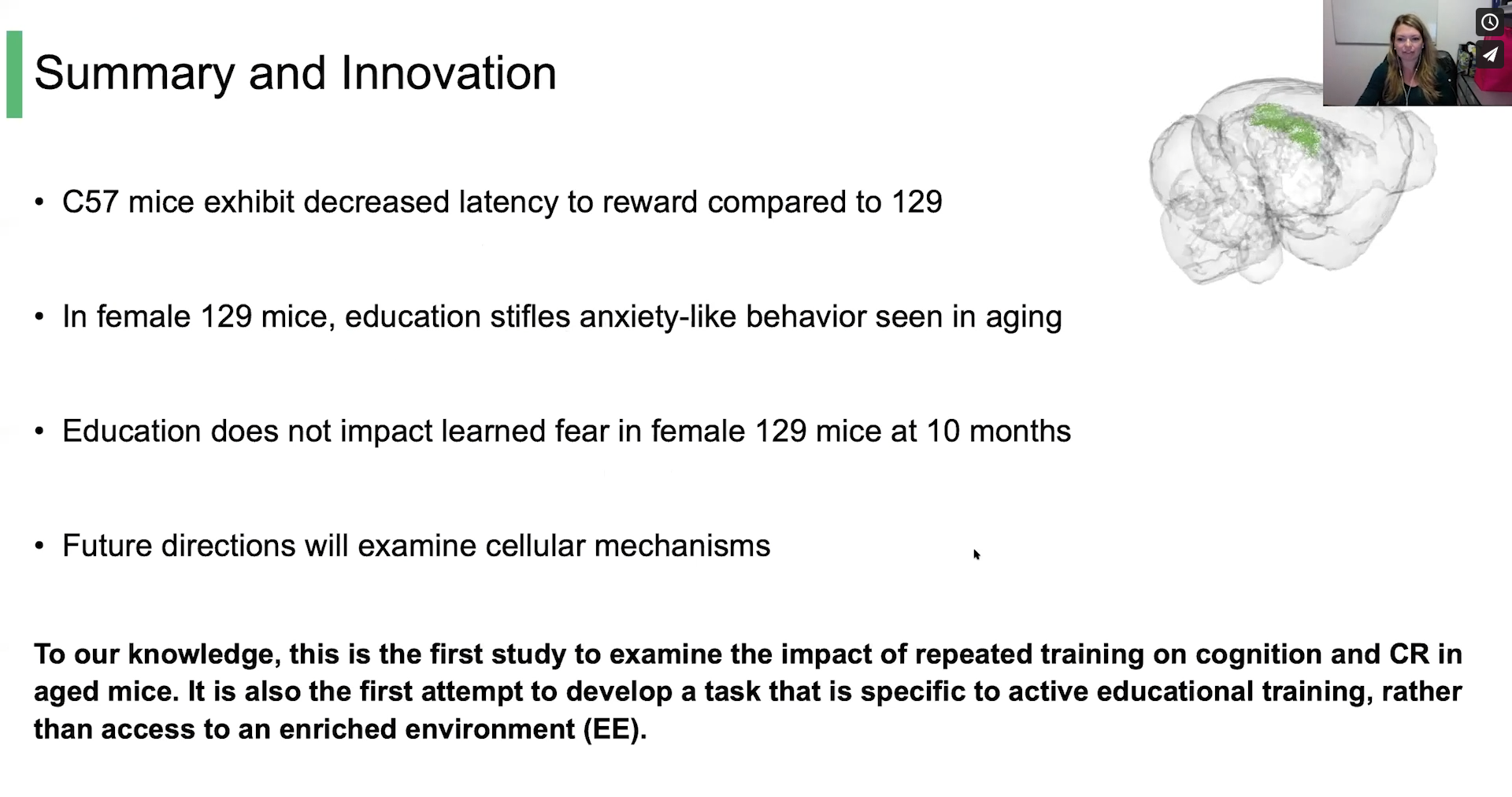 Cell senescent markers
延迟奖励能力
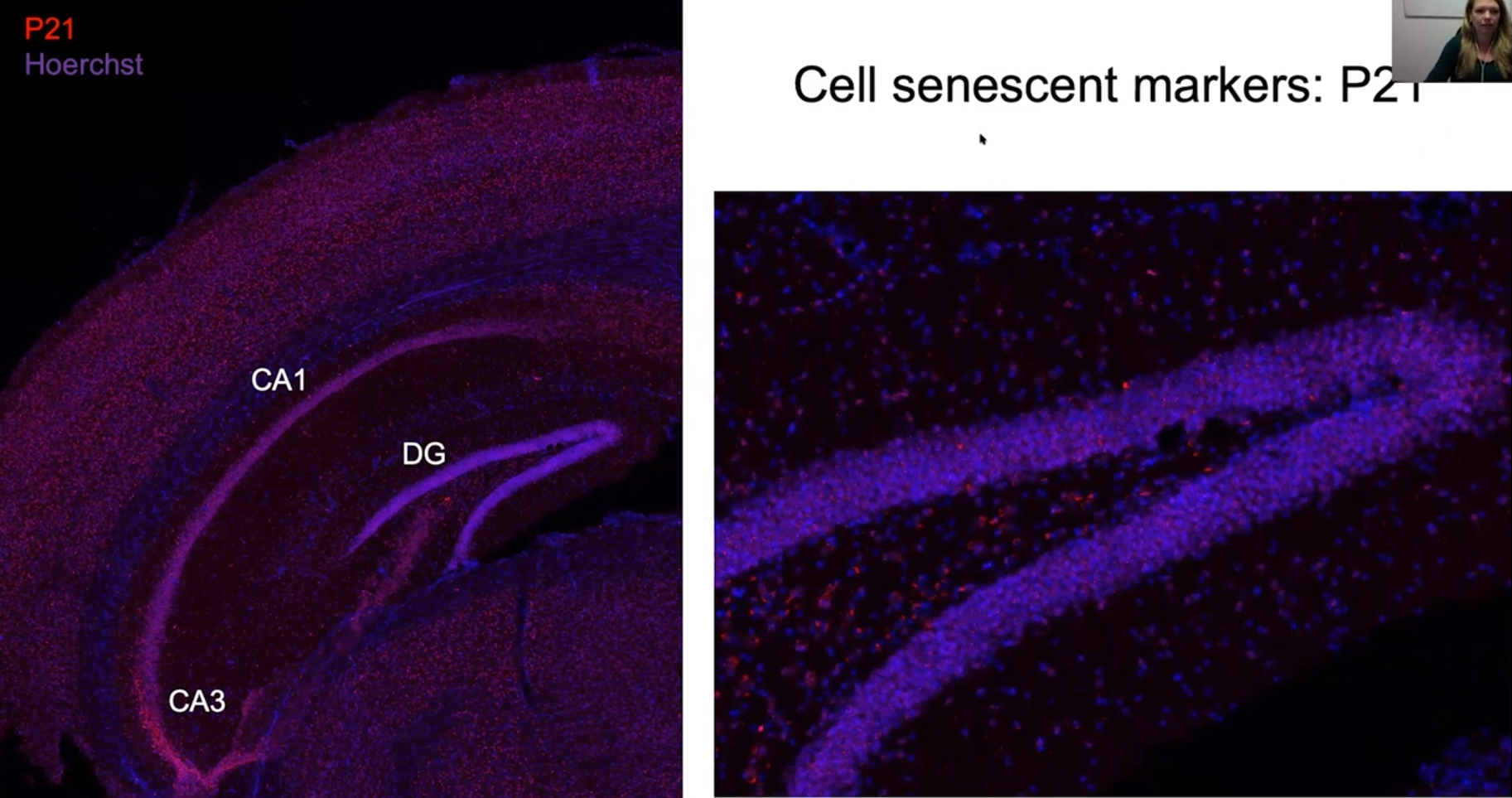 Cross-sectional and Longitudinal Relations between Educational Attainment and Brain Aging
Lars Nyberg, PhD, Umea University
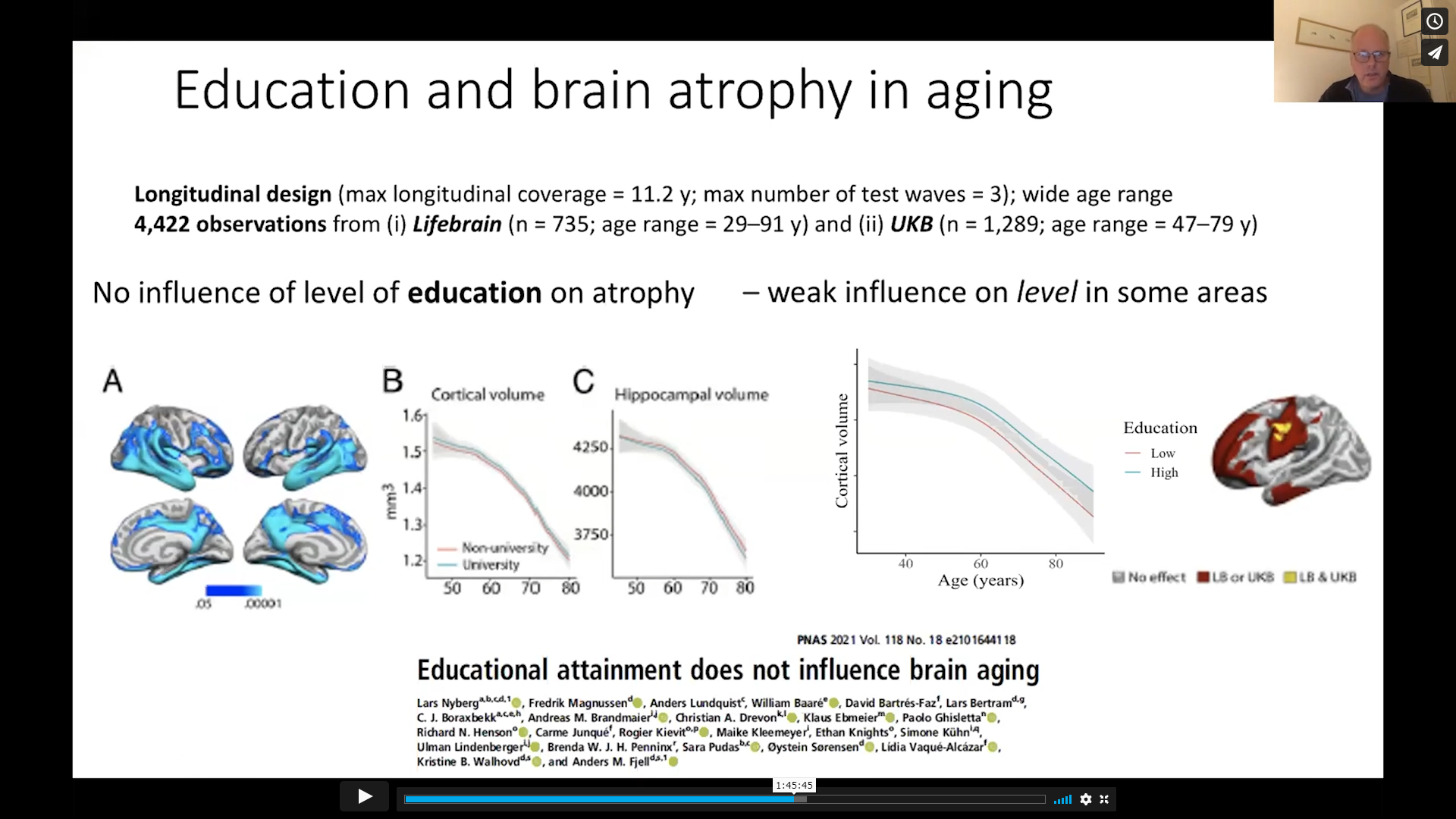 4422 observations

2000 individuals
Cortical volume

Hippocampal volume
Cross-sectional and Longitudinal Relations between Educational Attainment and Brain Aging
Lars Nyberg, PhD, Umea University
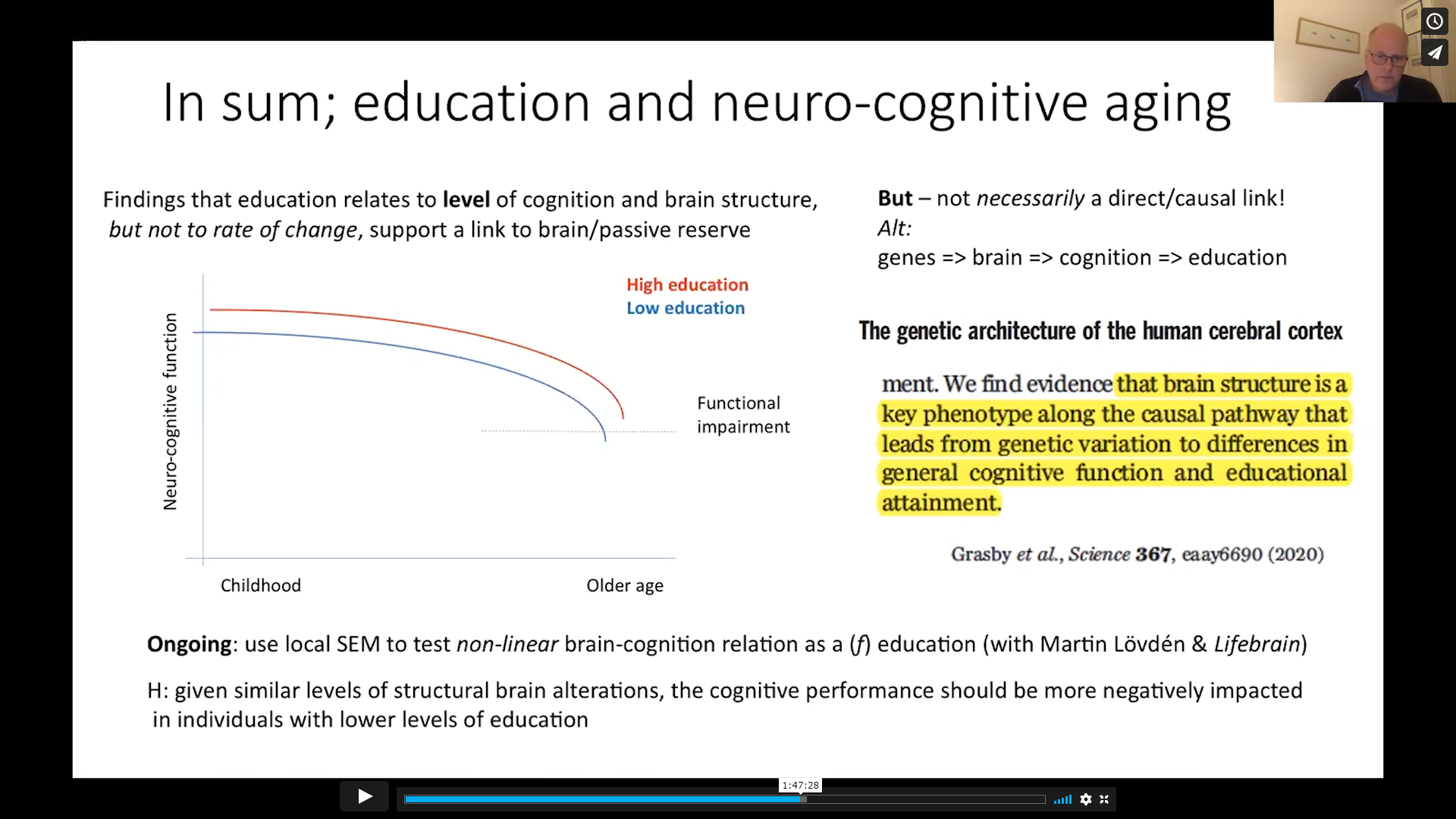 Education relates to level of cognition and brain structure, not relate to the change

Support a link to brain reserve
Developing a Biological Marker of Cognitive Reserve with Deep Learning from Multimodal Structural MRI
Anna Marseglia, PhD, Karolinska Institute
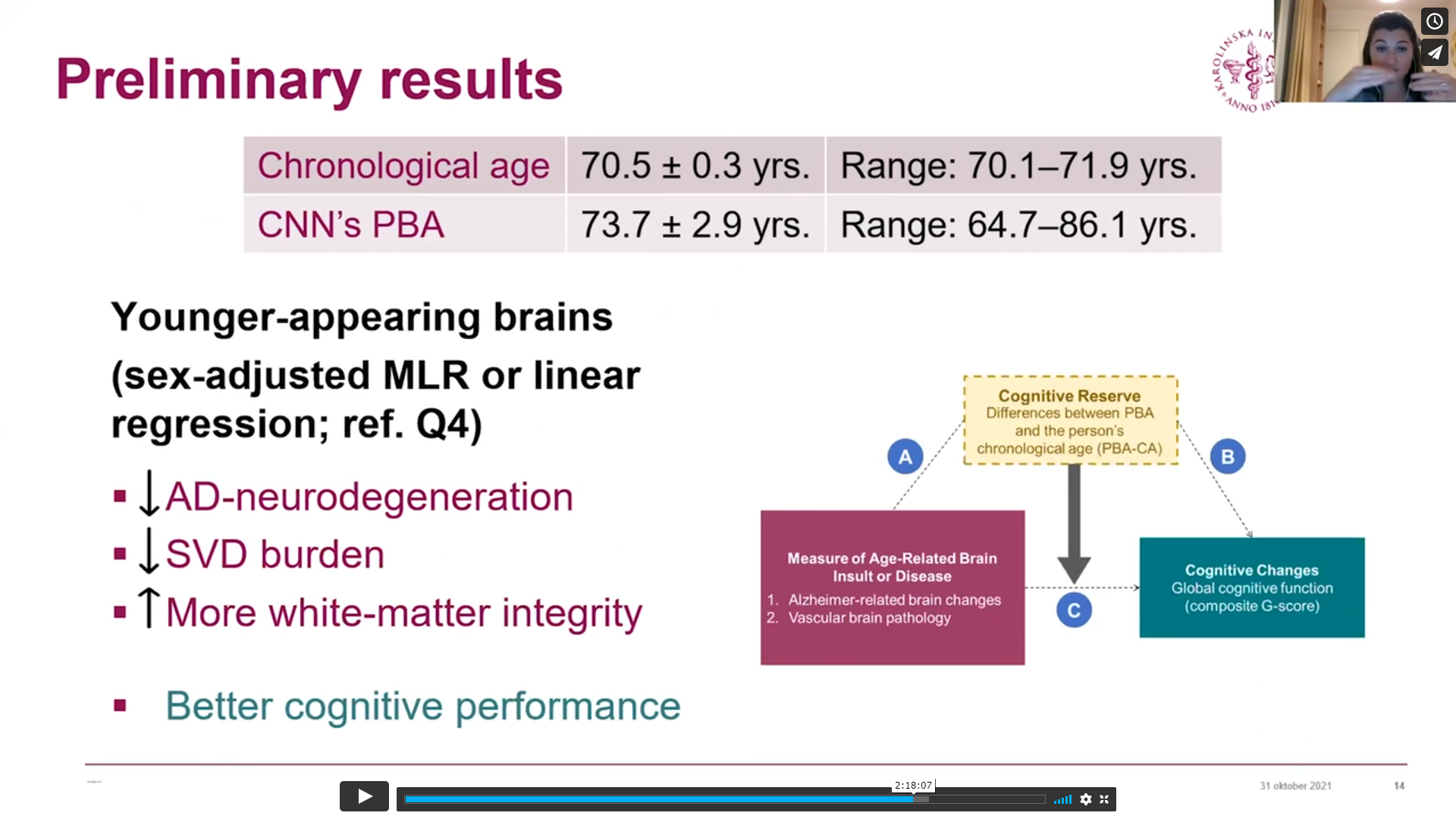 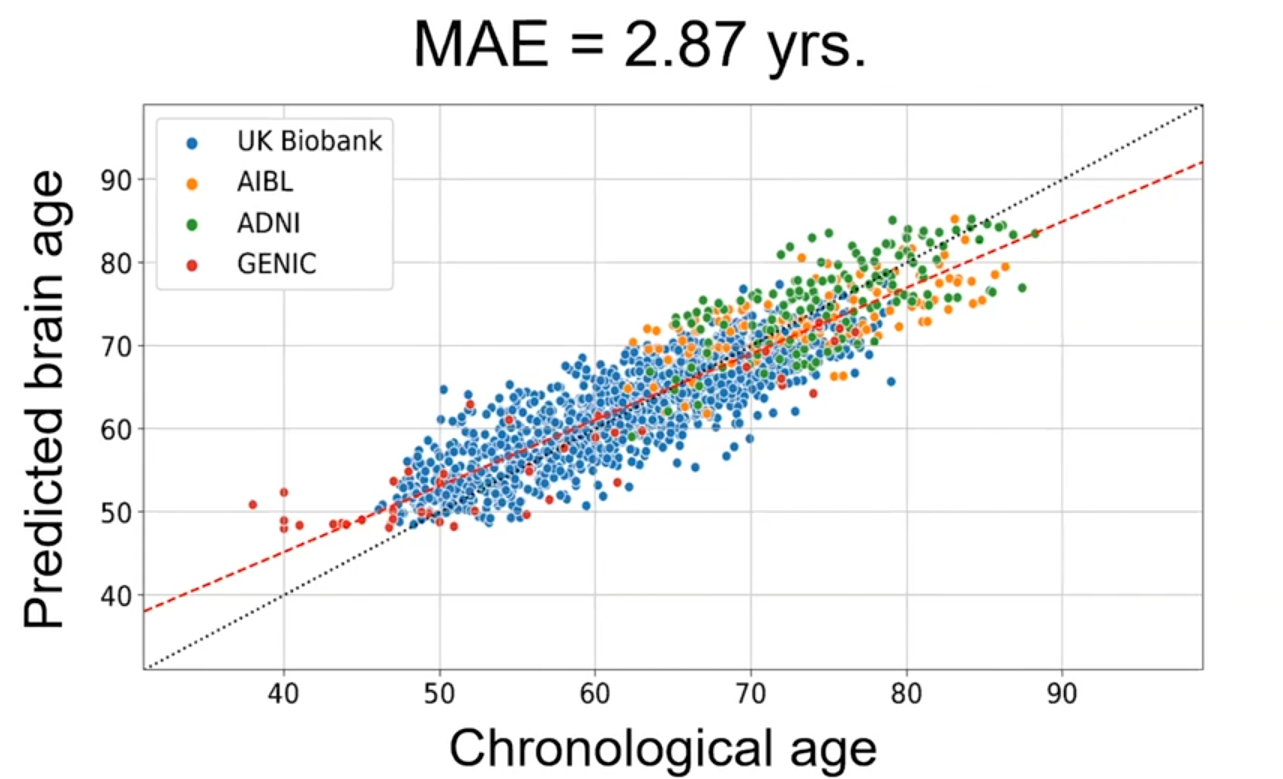 Association between PBA-CA and cognitive change over 5 years

Effect-modification analysis

Positive and negative factors associated with PBA-CA
Cognitive Resilience and Alzheimer Pathology in Normal Aging
William Jagust, MD, University of California, Berkeley
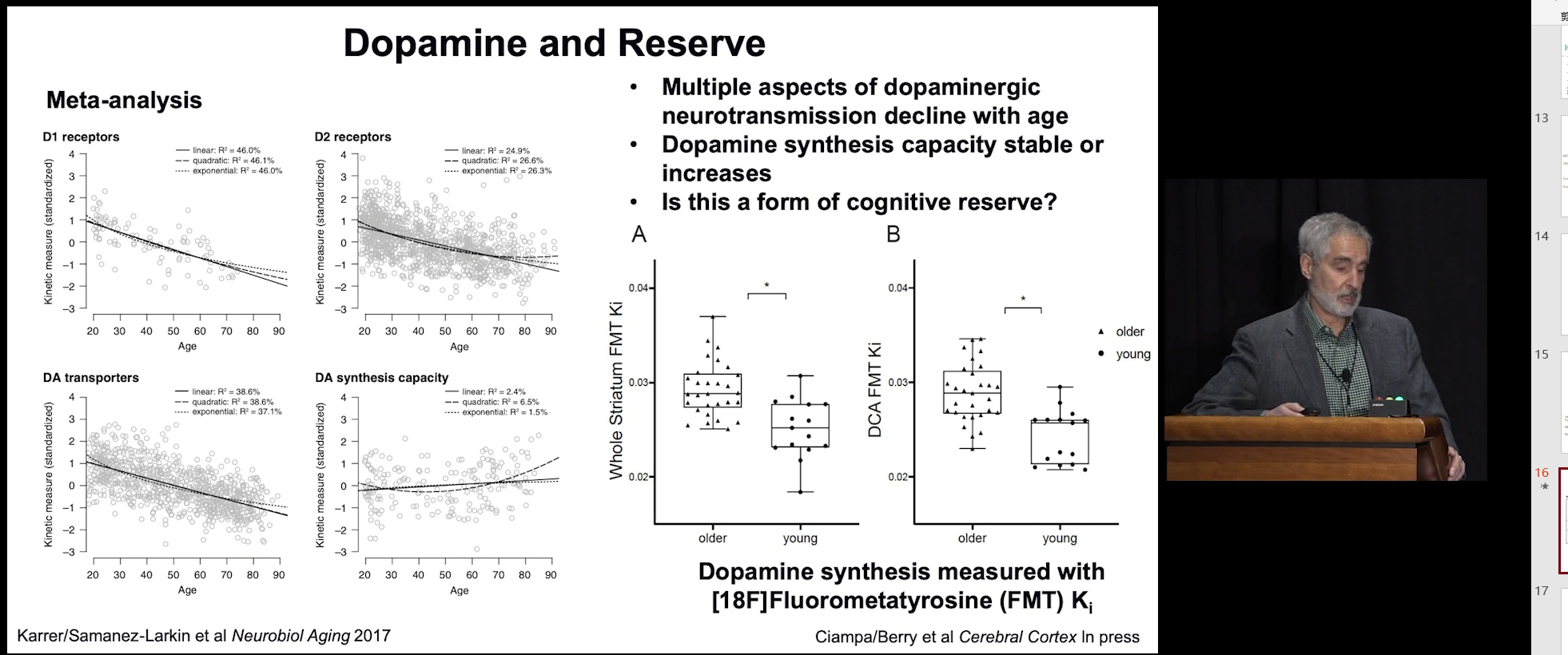 Dopamine Synthesis Capacity
Cognitive Resilience and Alzheimer Pathology in Normal Aging
William Jagust, MD, University of California, Berkeley
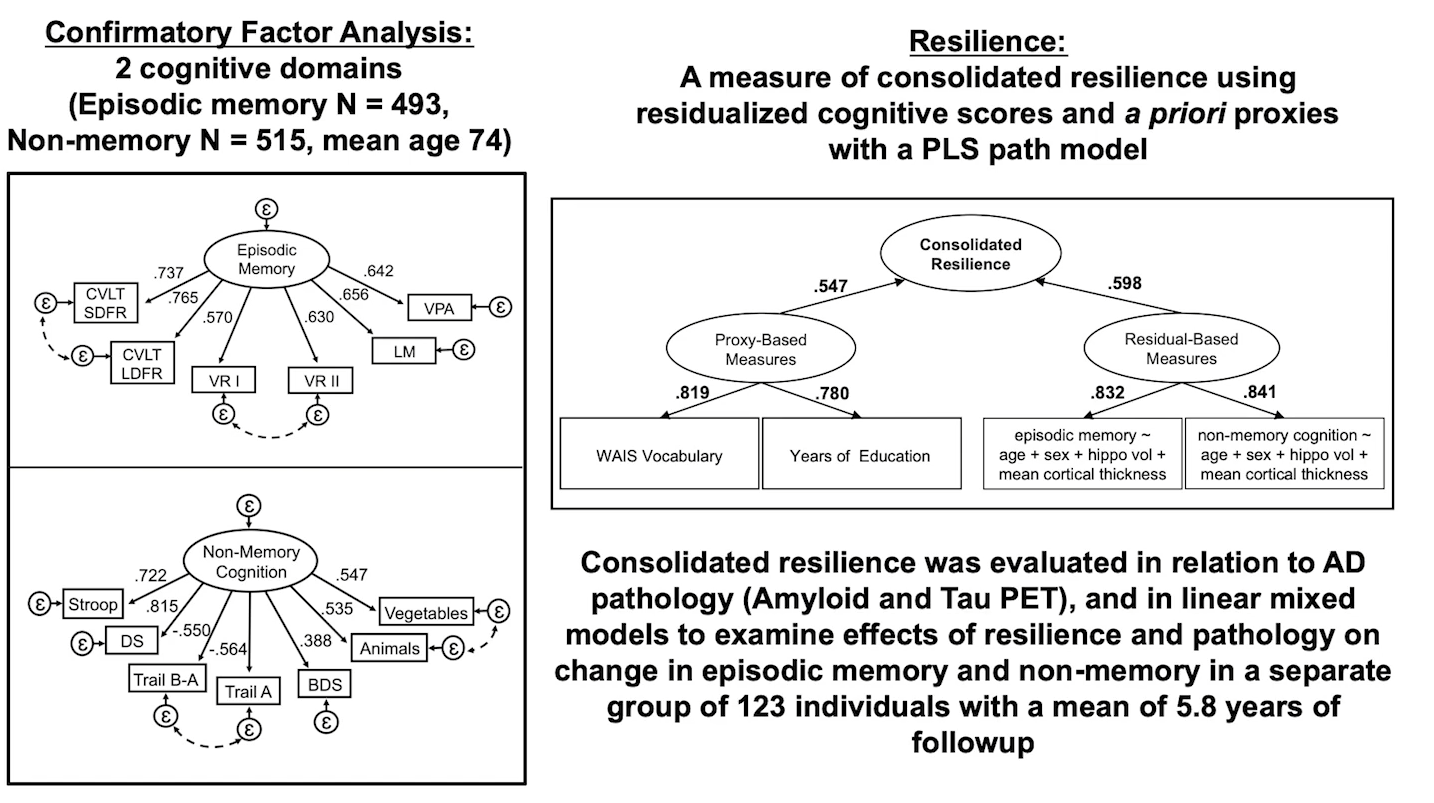 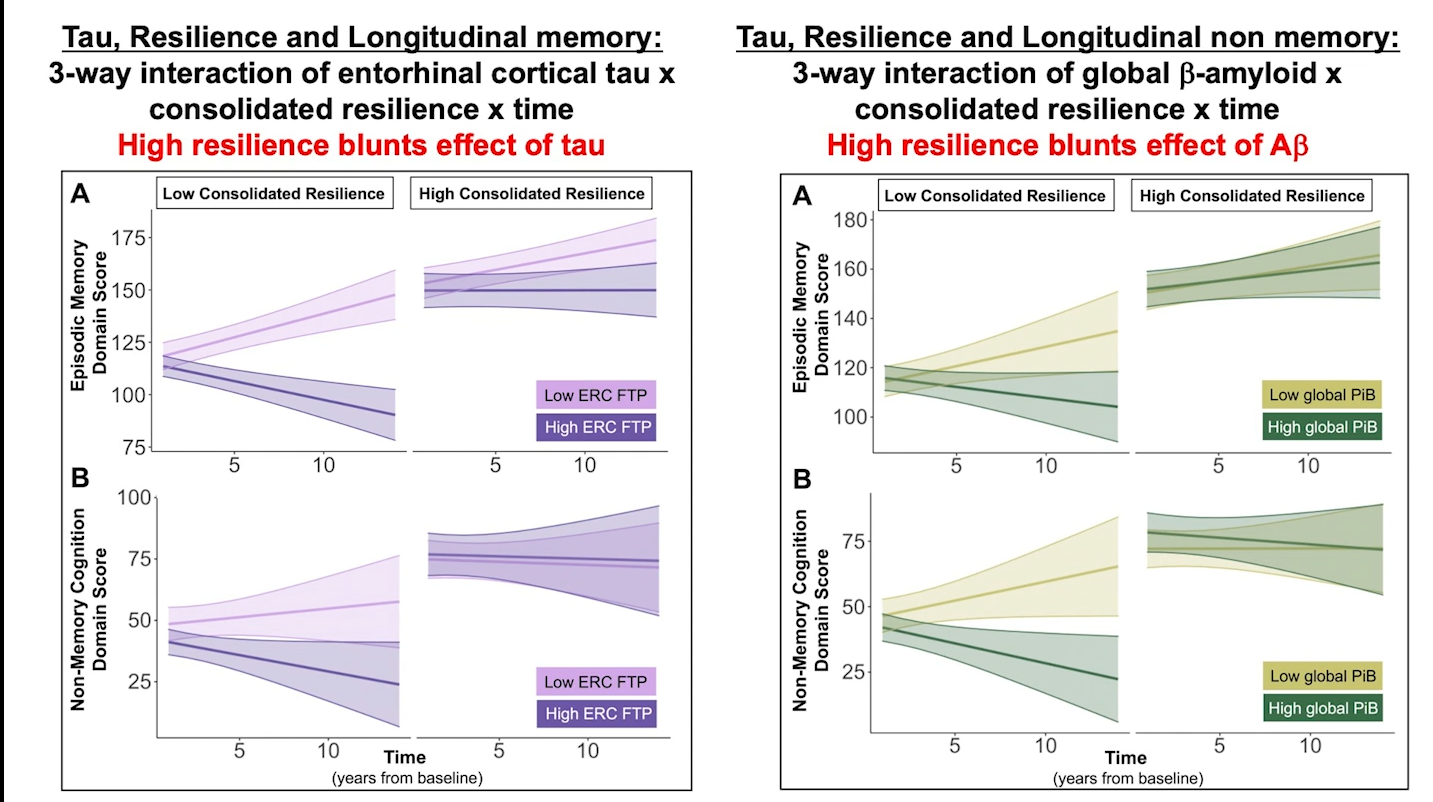 Integration of the Framework from other Perspectives: Neuropathology
Thomas Montine, MD, Stanford University
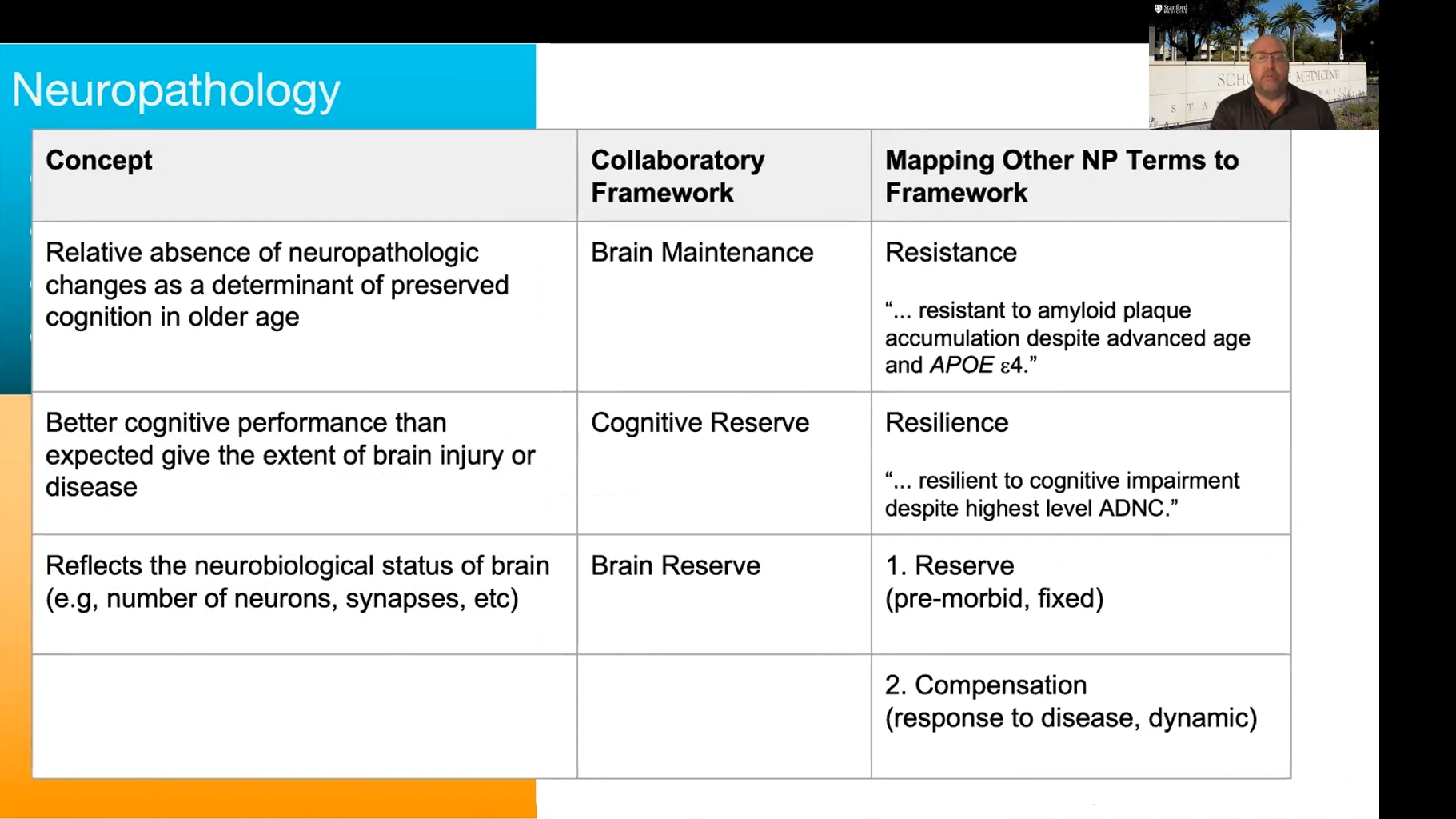 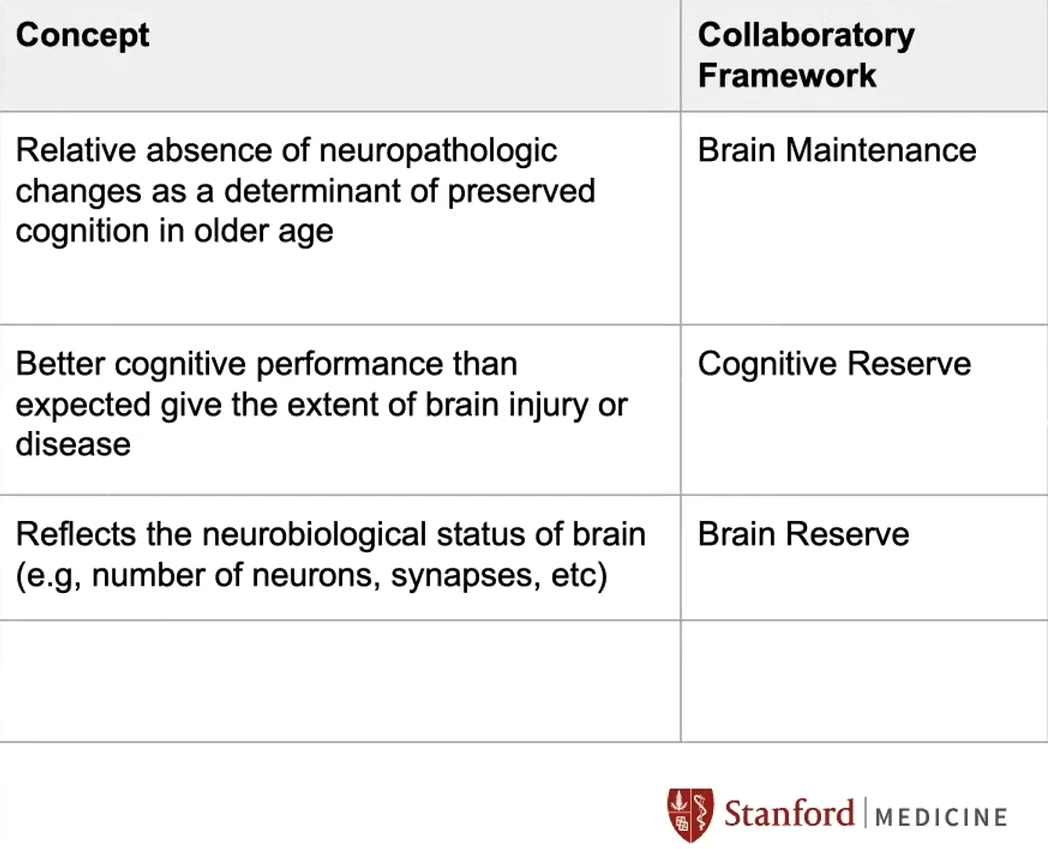 Framework
Neuropathology mapping of Framework
Framework in the Context of Resistance and Resilience Used in AD Biomarker Research
Prashanthi Vemuri, PhD, Mayo Clinic
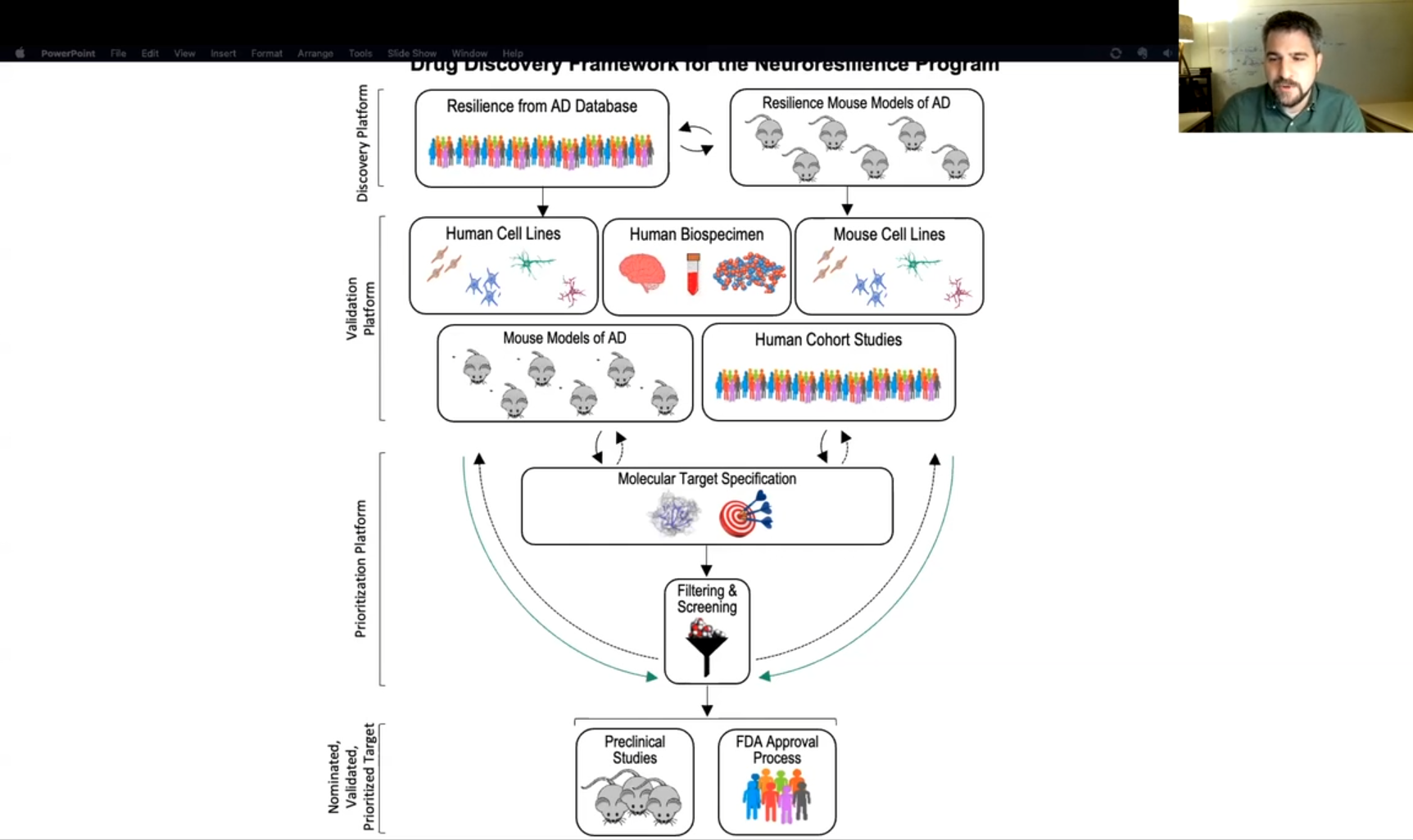 Application of the Framework in Genetics
Timothy Hohman, PhD, Vanderbilt University Medical Center
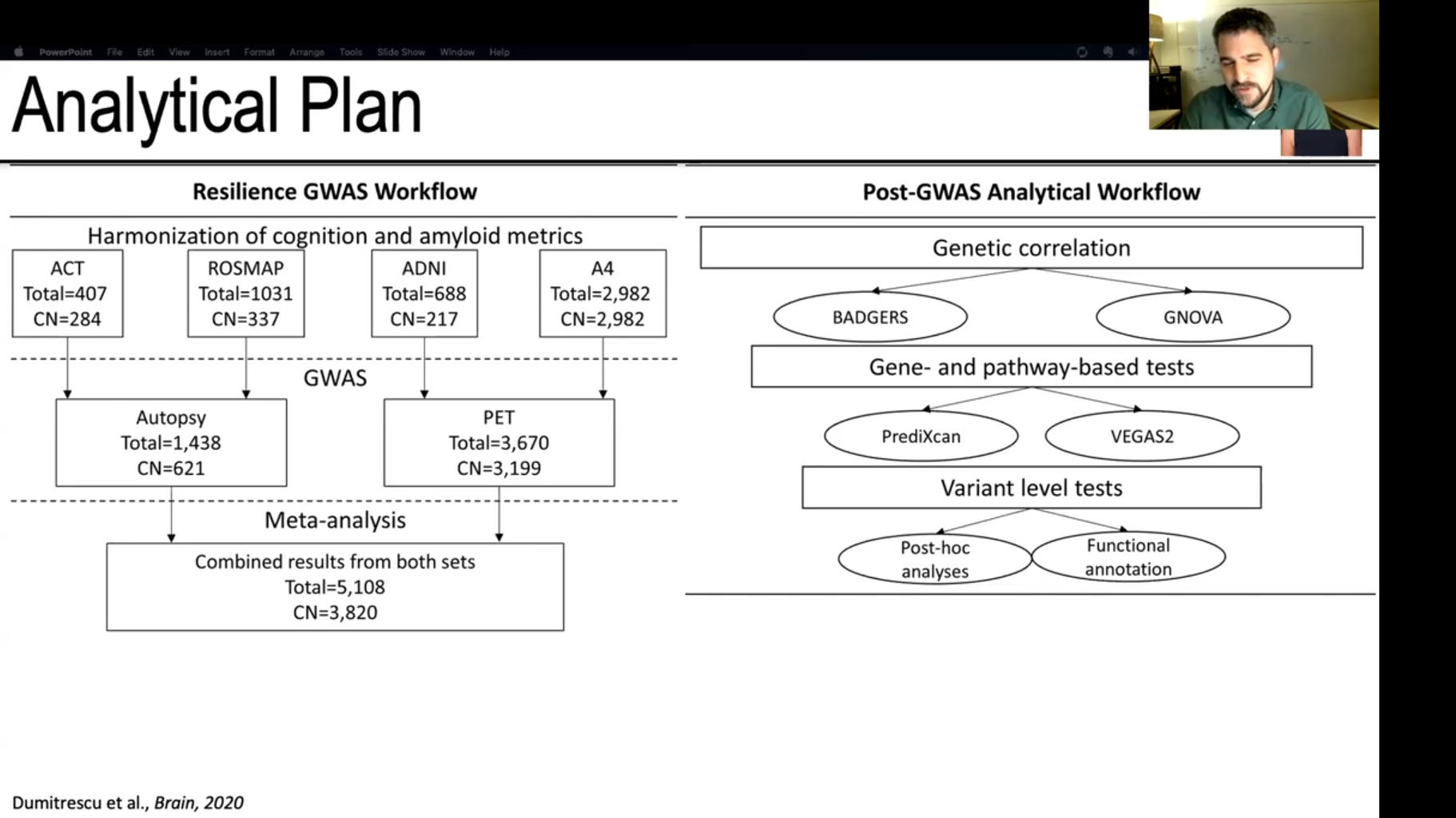 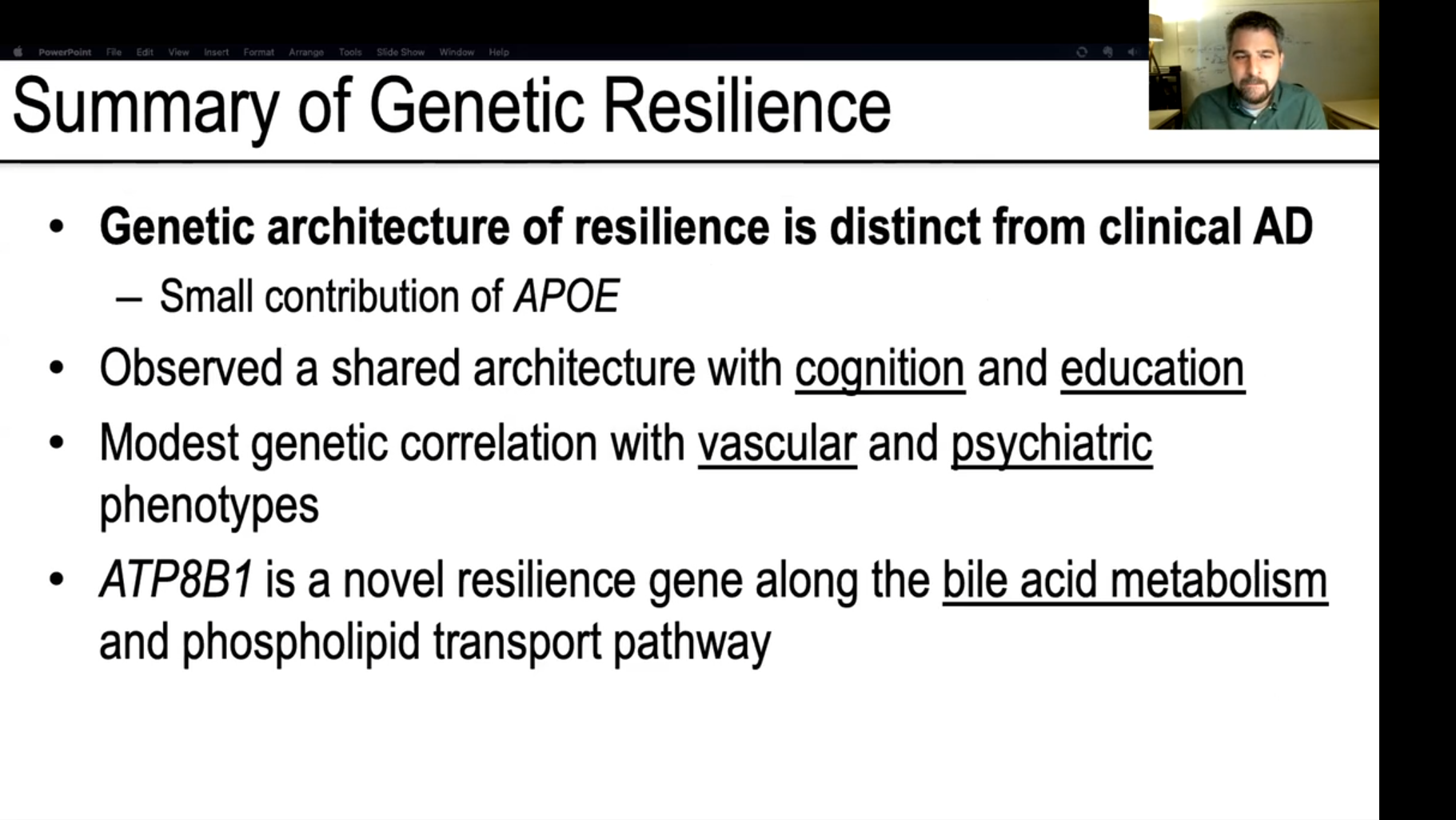 胆汁酸代谢和磷脂转运过程
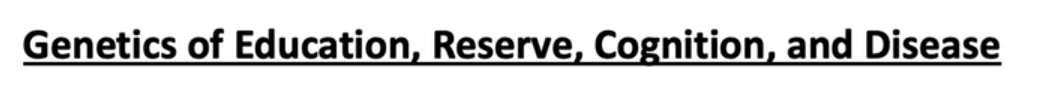 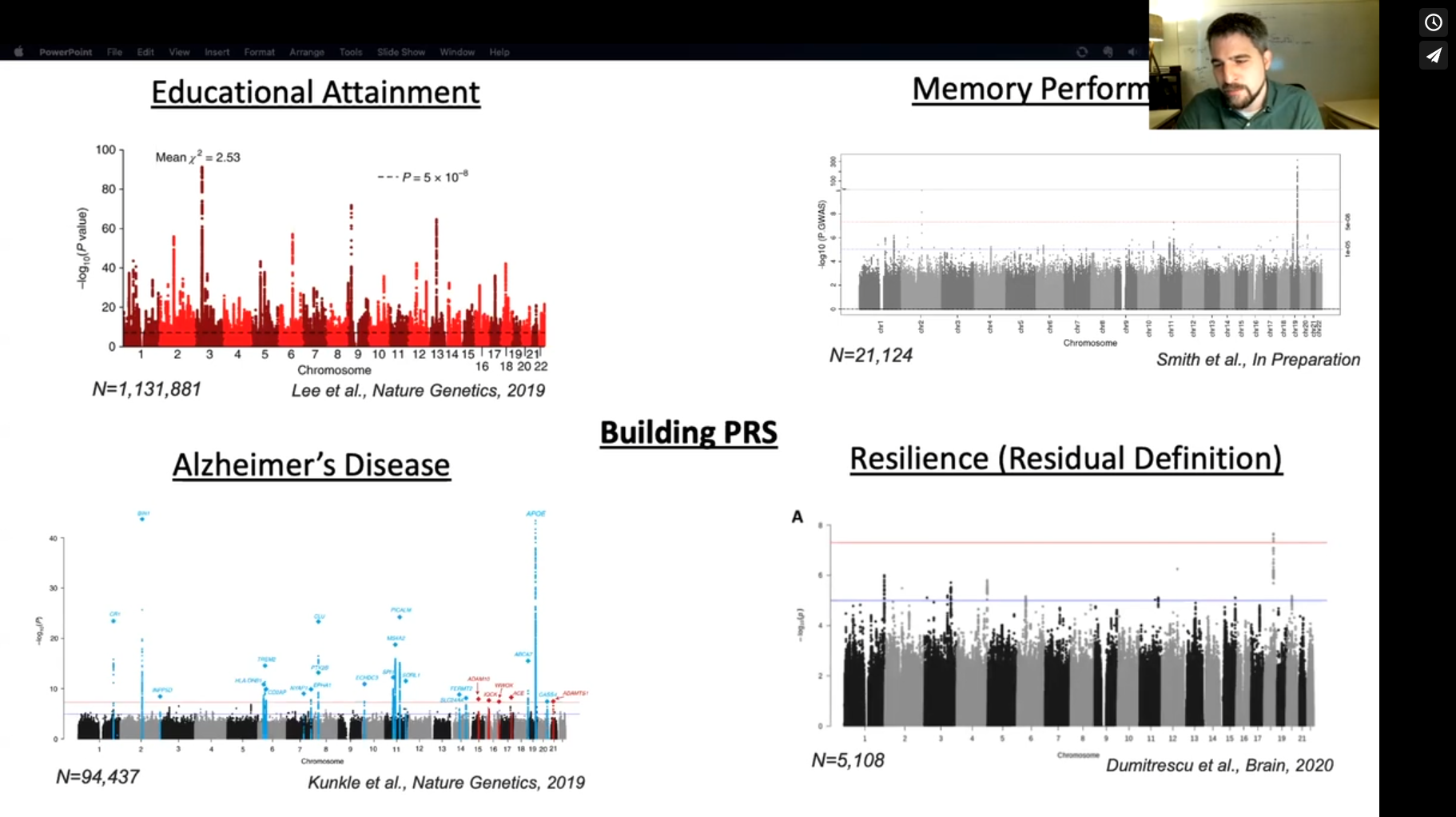 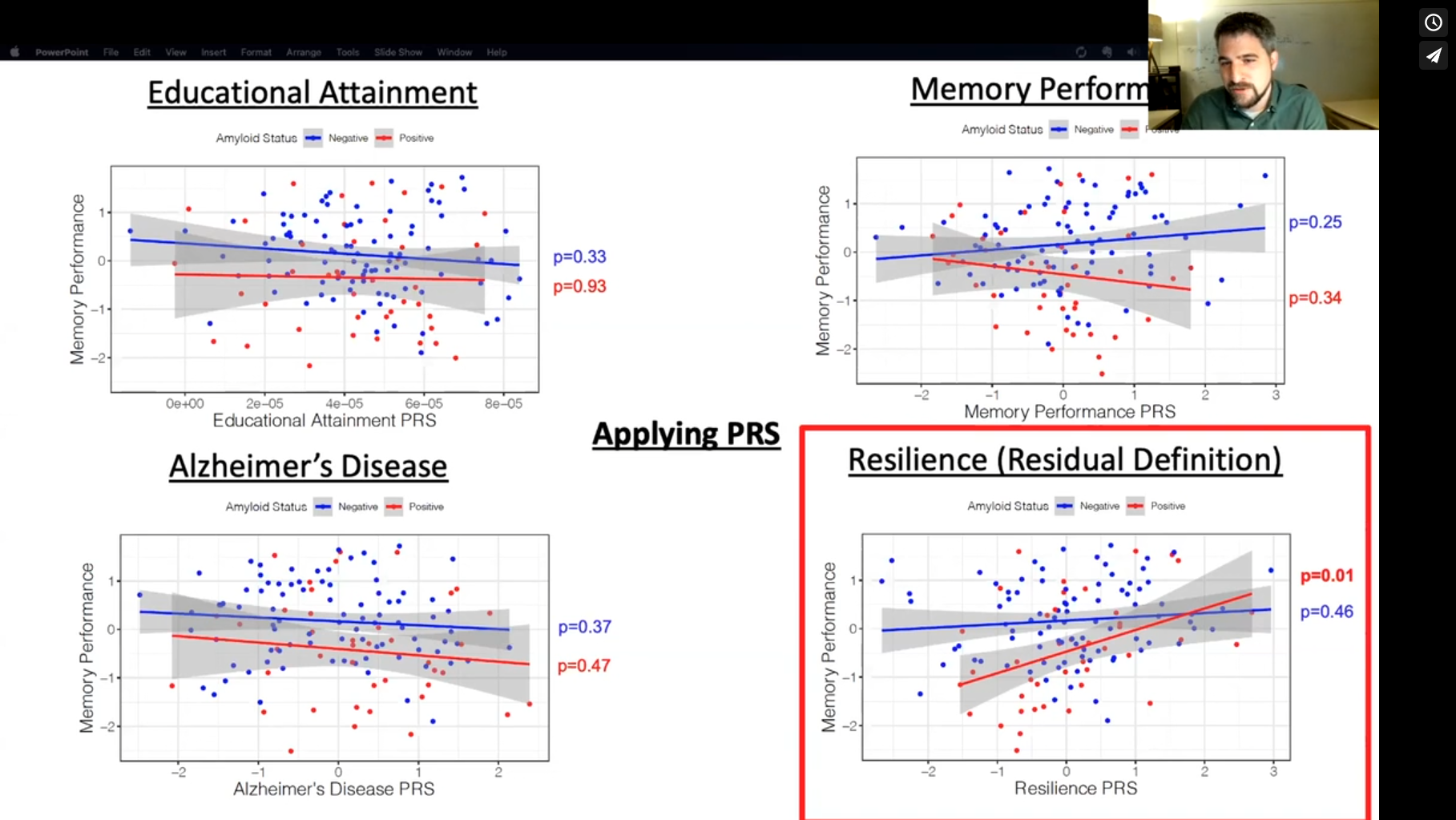 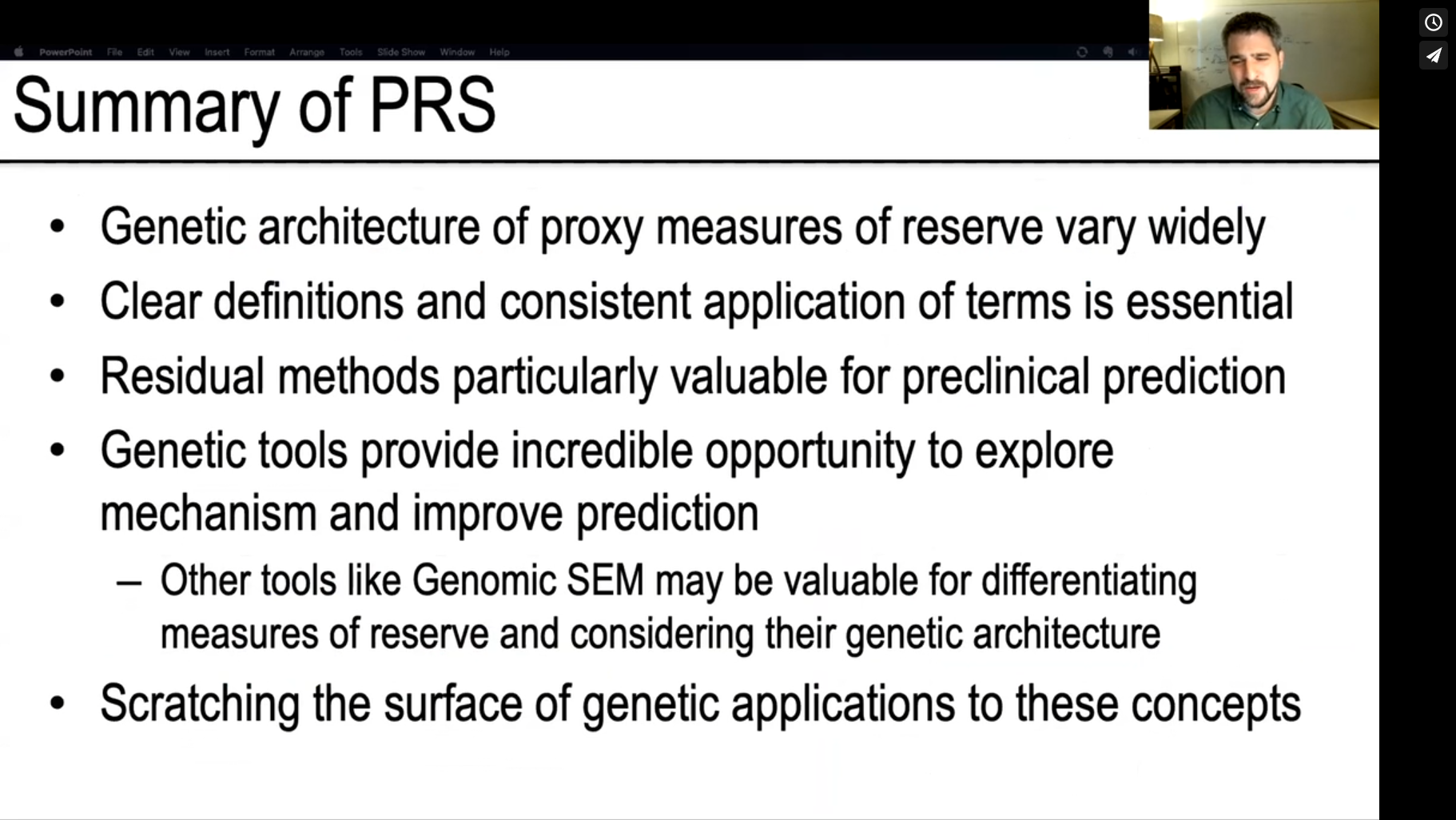 Thanks for your Listening